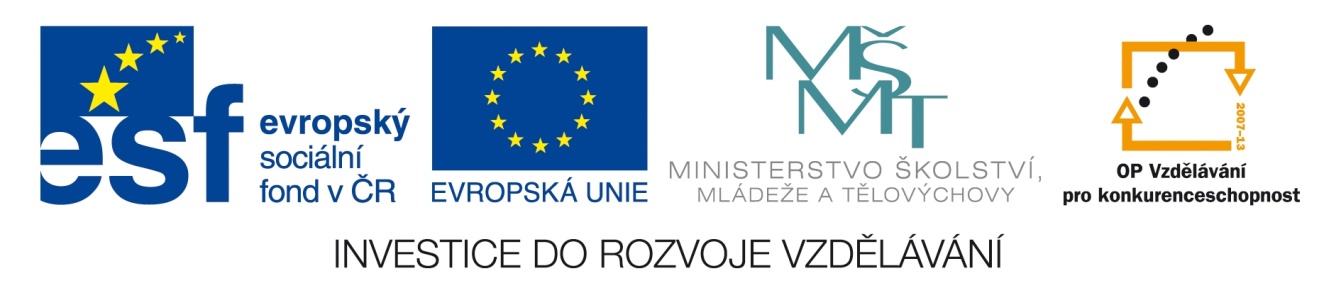 Registrační číslo projektu: CZ.1.07/1.1.38/02.0025
Název projektu: Modernizace výuky na ZŠ Slušovice, Fryšták, Kašava a Velehrad
Tento projekt je spolufinancován z Evropského sociálního fondu a státního rozpočtu České republiky.
Česká republika Zemědělská výrobaZ_111_Česká_republika_Zemědělská_výroba
Autor: Mgr. Miluše Šafářová

Škola: Základní škola Fryšták, okres Zlín, příspěvková organizace
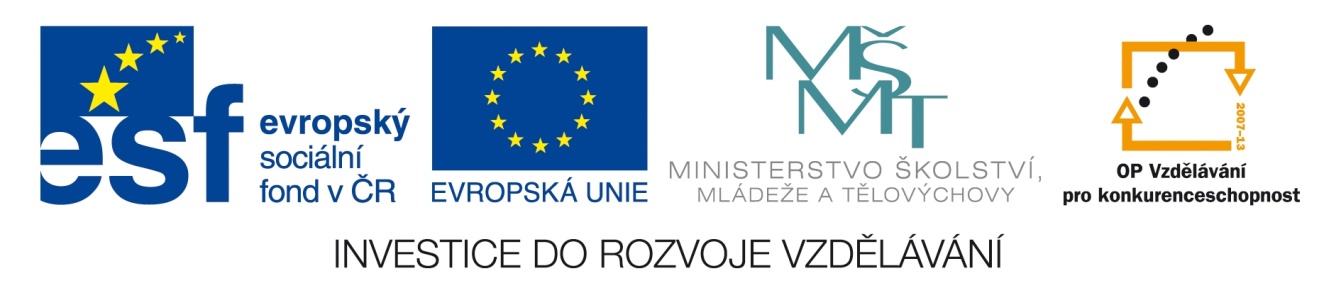 Anotace:
Digitální učební materiál je určen pro seznámení žáků se zemědělskou      	výrobou v České republice.
Materiál rozvíjí nové znalosti a procvičuje vědomosti z nižších ročníků. 
Je určen pro předmět zeměpis, 8. ročník.
Tento materiál vznikl jako doplňující materiál k učebnici: Zeměpis naší 	vlasti: Učebnice zeměpisu pro základní školy a víceletá gymnázia pro 	8. nebo 9. ročník. Praha: Nakladatelství České geografické společnosti, 	s. r. o., 2009. ISBN 978-80-86034-85-0
Složky zemědělské výroby
Rostlinná výroba
Pěstování užitkových plodin
k přímé spotřebě 
krmivo pro hospodářská zvířata

Základní odvětví zemědělství zahrnuje:
Obiloviny
Brambory
Cukrová řepa
Zelenina
Ovocné sady
Živočišná výroba
Chov hospodářského zvířectva.
Klesá v důsledku poklesu spotřebyhovězího masa a mléka. Zahrnuje:
Chov skotu
Chov prasat
Chov drůbeže
Chov ovcí
Chov koní
Chov sladkovodních ryb
Včelařství
Myslivost
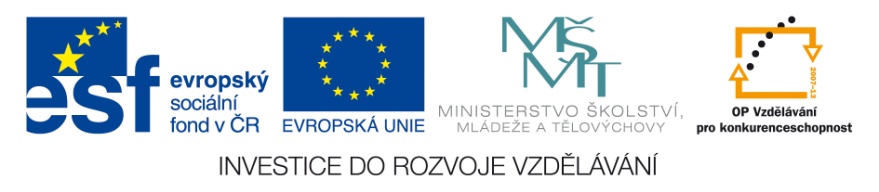 Rostlinná výroba - obiloviny
Pěstují se na 1/2 orné půdy tj. 1/5 území státu ČR
Žito, oves
pahorkatiny
HornatinyÚkol: Je na obr. žito nebooves?
Kukuřice
na zrno jižní MoravaPolabí
pro krmení ostatní oblasti
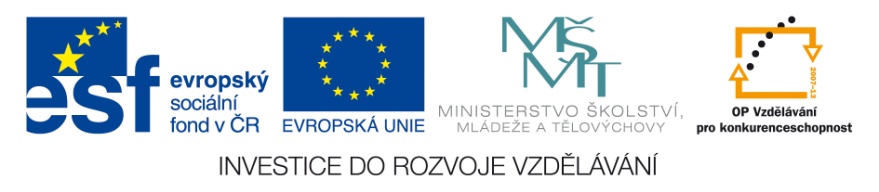 Rostlinná výroba – další plodiny
rozšiřujíse plochy,
výrobarostlinnéhooleje,pohonnýchhmot
jižní Morava,
(Břeclav,Znojmo,Hodonín),Mělnicko
nížinnéoblasti,
výrobacukru,lihu,
krmivo
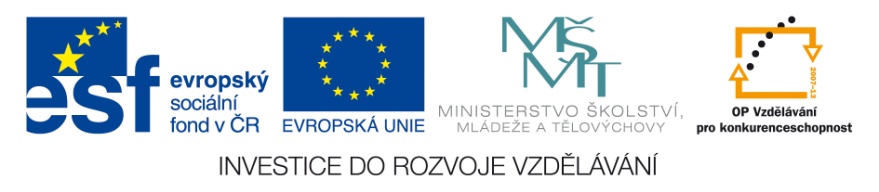 Živočišná výroba
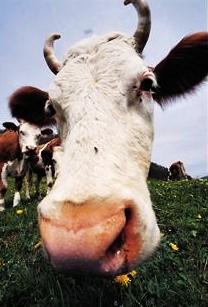 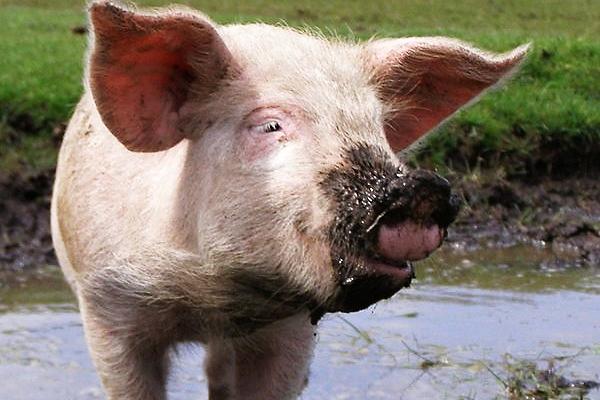 Chov skotu – po celé ČR
hlavně východní Čechy,
Českomoravská vrchovina
Chov prasat – okolí velkýchměst, převážně velkovýkrmny,
spotřeba vepřového masa jevyšší než hovězího masa
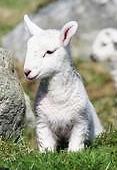 Chov drůbeže – okolí velkých měst,
Produkce masa, vajec, spotřeba v ČR
srovnatelná s evropskými zeměmi
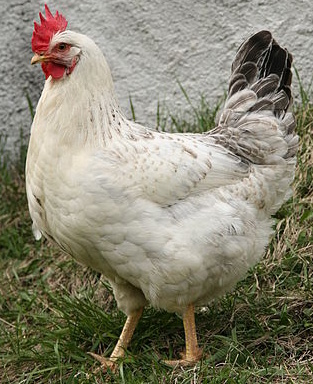 Chov ovcí – méně významný,
Drobní chovatelé v horských oblastech (Beskydy), nízká spotřeba skopového masa
Úkol: Uveď příklady živočišné výroby          ze svého okolí.
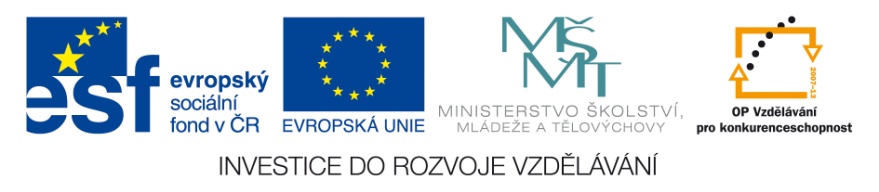 Živočišná výroba
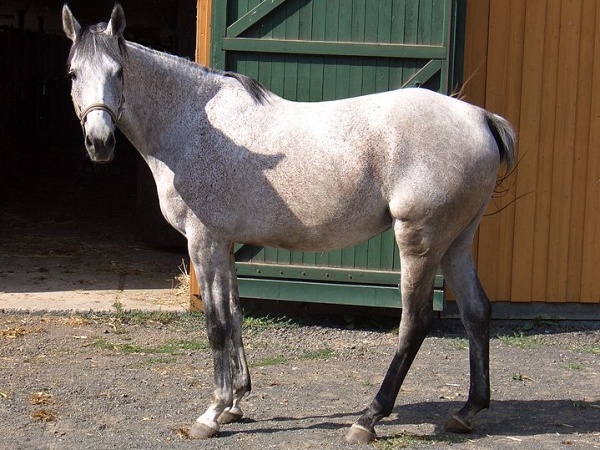 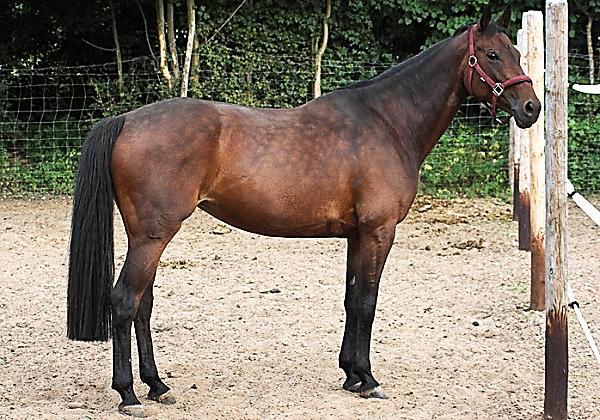 Chov koní
méně významný, poklesl 
rozvojem mechanizace
Chov sladkovodních ryb
tradice, hlavně v v jižních Čechách chov kaprů
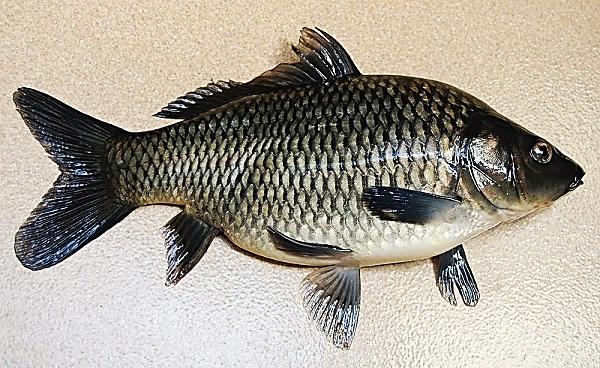 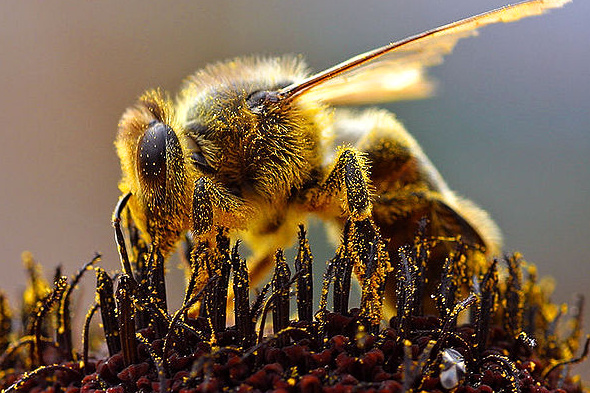 Včelařství
Tradice, drobní včelaři,produkce medu a vosku
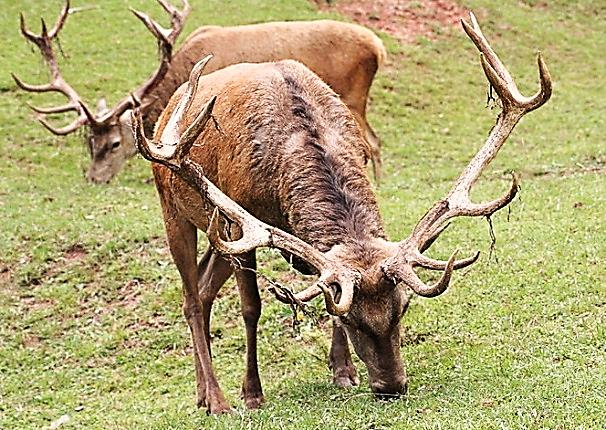 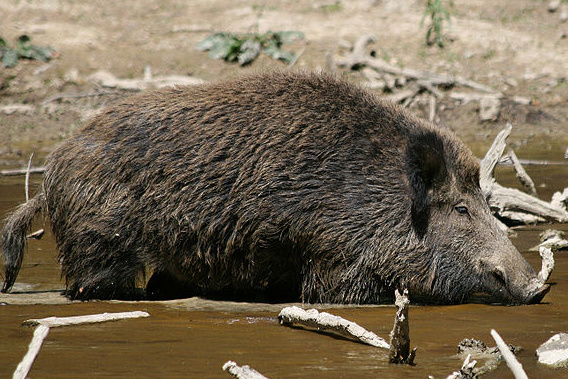 Myslivost
devizové příjmy od zahraničních lovců
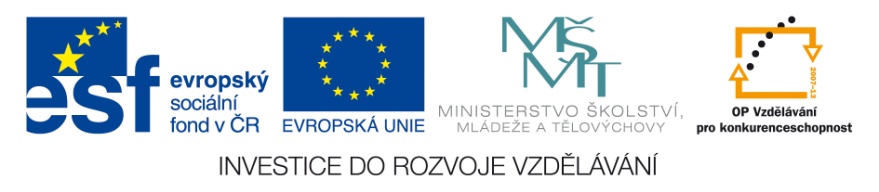 Potravinářský průmysl
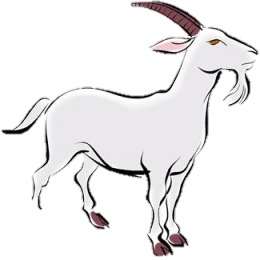 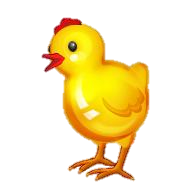 Navazuje na zemědělskou výrobu, zahrnuje:
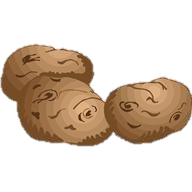 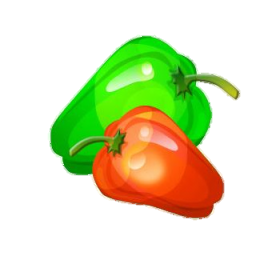 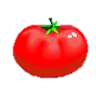 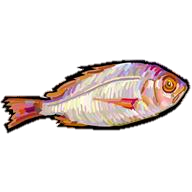 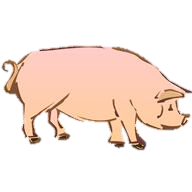 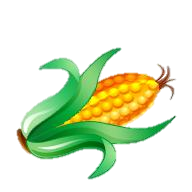 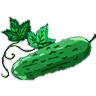 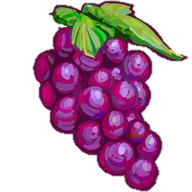 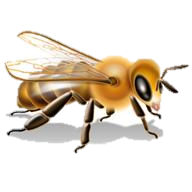 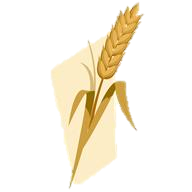 Úkol: Které produkty rostlinné a živočišné výroby           zpracovávají jednotlivá odvětví?          Nápověda – obrázky.
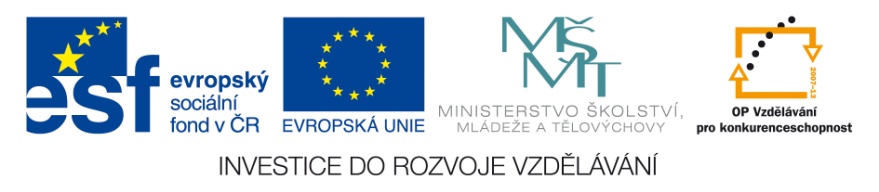 Zemědělské výrobní oblasti (typy)
Podle přírodních a socioekonomických podmínek rozlišujeme 4 zemědělské výrobní oblasti - mají odlišné zaměření výroby
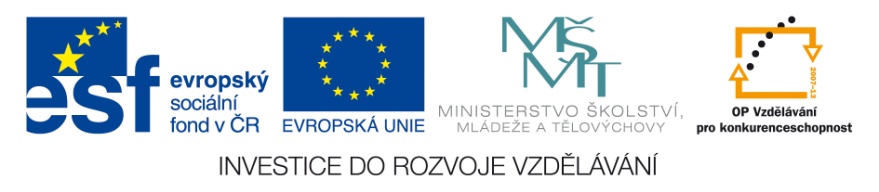 Zemědělské výrobní oblasti (typy)
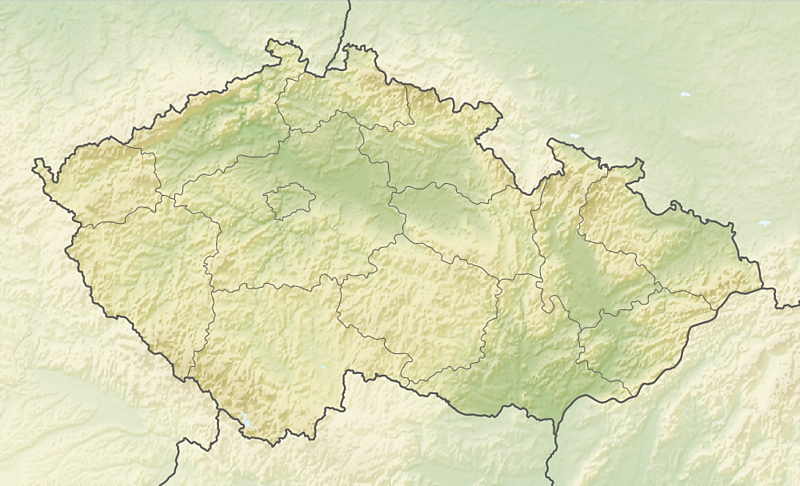 Horskáoblast
Řepařskáoblast
Bramborářskáostatní území ČR
Kukuřičnáoblast
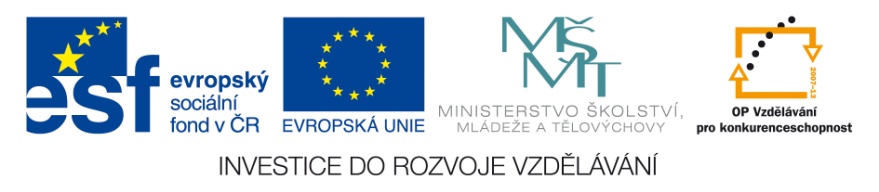 Nové formy zemědělského hospodaření
Ekologické zemědělství
= zemědělské hospodaření šetrné k přírodě.
Nepoužívá umělá hnojiva, živiny se do půdy vrací přirozenou cestou.
Má nižší výnosy, proto jsou bioprodukty dražší než běžné potraviny.
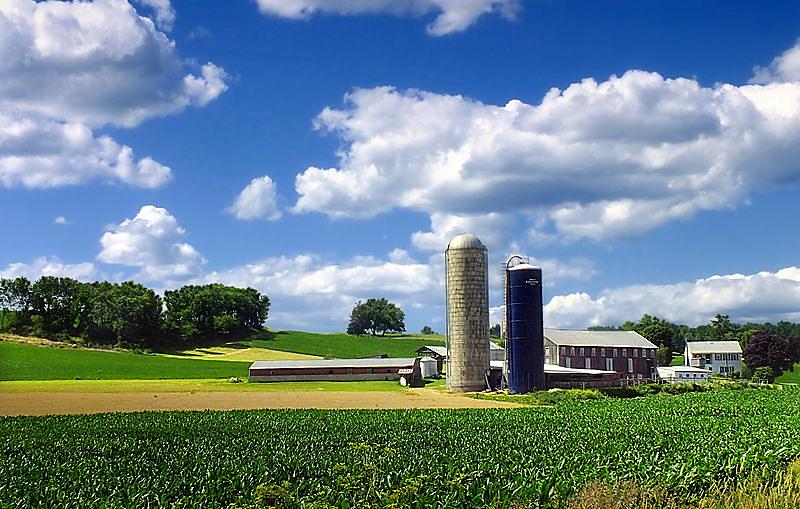 Agroturistika
Známá z alpských států. V oblastech s atraktivní přírodou (hlavně podhorské oblasti s loukami, pastvinami, lesy) zemědělci poskytují na farmě ubytování a další služby (jezdectví), prodej vlastních výrobků (potraviny) apod.
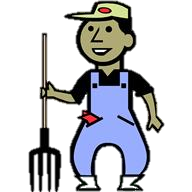 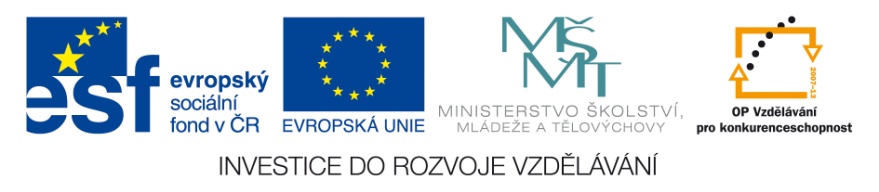 Zemědělství a životního prostředí
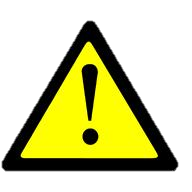 Při špatném hospodaření ohrožuje zemědělství životní prostředí.
Může dojít ke
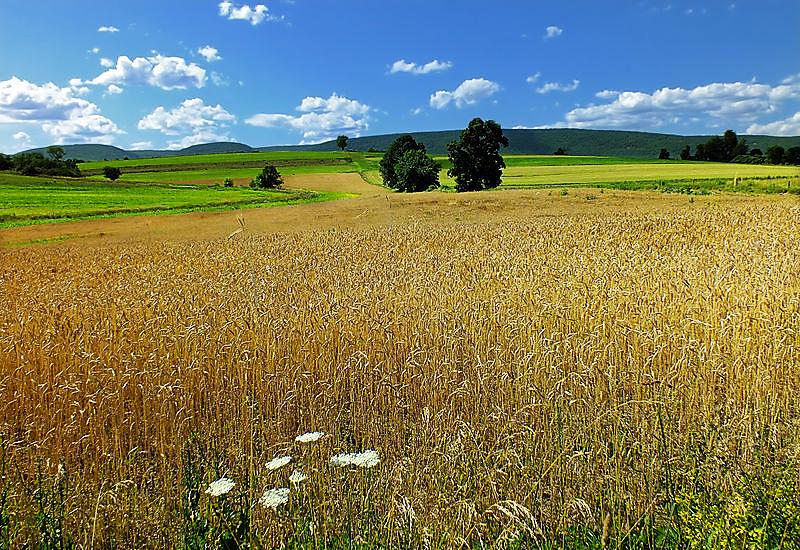 Znehodnocování půd nadměrným či nedostatečným hnojením, zhutňováním těžkými stroji…
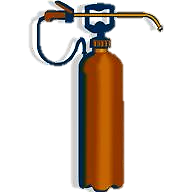 Znečisťování podzemních vod 
nadměrným a nešetrným užíváním  umělých hnojiv na polích, odpady z velkokapacitních stájí
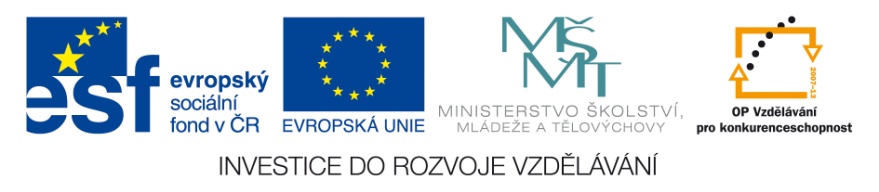 Opakování: pomocí obrázků doplňuj text ve větách
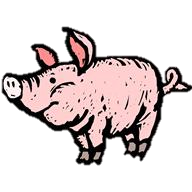 1. Zemědělskou výrobu dělíme na dvě složky. Na rostlinnou výrobu a    výrobu.
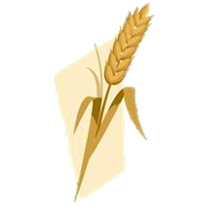 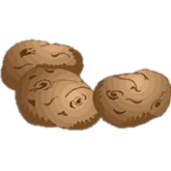 2. Rostlinná výroba zahrnuje pěstování          ,               , cukrové  ř…….,        řepky,                                   a                    .               .
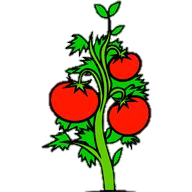 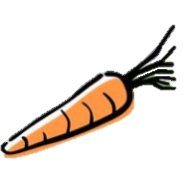 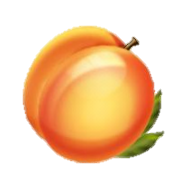 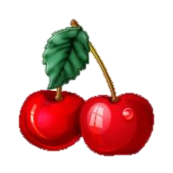 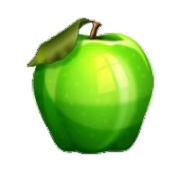 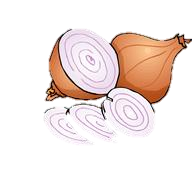 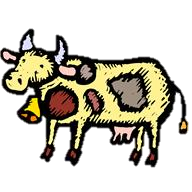 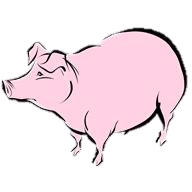 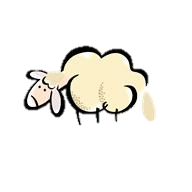 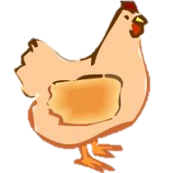 3. Živočišná výroba zahrnuje chov                     ,               ,            ,               ,               , sladkovodních ryb,                     , myslivost.
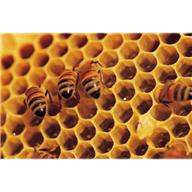 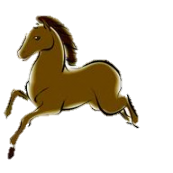 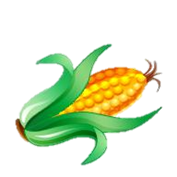 4. Rozlišujeme tyto 4 zemědělské výrobní oblasti (typy):                   oblast,    řepařská oblast,                oblast, horská oblast.
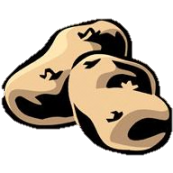 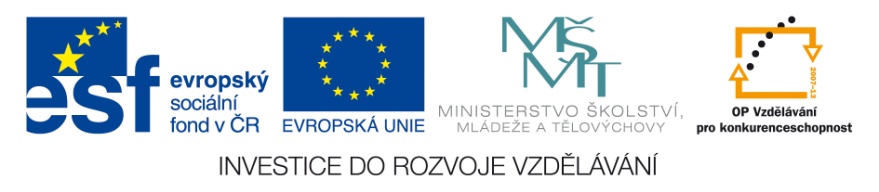 Použité zdroje
File:Flickr - Nicholas T - Cultivated (1).jpg. In: Wikipedia: the free encyclopedia [online]. San Francisco (CA): Wikimedia Foundation, 9.9.2012 [cit. 2013-08-17]. Dostupné z: http://commons.wikimedia.org/wiki/File:Flickr_-_Nicholas_T_-_Cultivated_%281%29.jpg
File:Flickr - Nicholas T - Buffalo Valley (2).jpg. In: Wikipedia: the free encyclopedia [online]. San Francisco (CA): Wikimedia Foundation, 9.9.2012 [cit. 2013-08-17]. Dostupné z: http://commons.wikimedia.org/wiki/File:Flickr_-_Nicholas_T_-_Buffalo_Valley_%282%29.jpg
Escourgeon-Hordeum vulgare subsp. vulgare.jpg. In: Wikipedia: the free encyclopedia [online]. San Francisco (CA): Wikimedia Foundation, 30.5.2007 [cit. 2013-08-20]. Dostupné z: http://cs.wikipedia.org/wiki/Soubor:Escourgeon-Hordeum_vulgare_subsp._vulgare.jpg
Oats Poznan Morasko.jpg. In: Wikipedia: the free encyclopedia [online]. San Francisco (CA): Wikimedia Foundation, 31.6.2012 [cit. 2013-08-20]. Dostupné z: http://commons.wikimedia.org/wiki/File:Oats_Poznan_Morasko.jpg
Sjb whiskey malt.jpg. In: Wikipedia: the free encyclopedia [online]. San Francisco (CA): Wikimedia Foundation, 8.8.2011 [cit. 2013-08-20]. Dostupné z: http://cs.wikipedia.org/wiki/Soubor:Sjb_whiskey_malt.jpg
 SugarBeet.jpg Skočit na: Navigace, Hledání. In: Wikipedia: the free encyclopedia [online]. San Francisco (CA): Wikimedia Foundation, 20.3.2006 [cit. 2013-08-20]. Dostupné z: http://cs.wikipedia.org/wiki/Soubor:SugarBeet.jpg
File:Brassica napus 002.JPG. In: Wikipedia: the free encyclopedia [online]. San Francisco (CA): Wikimedia Foundation, 12.9.2010 [cit. 2013-08-20]. Dostupné z: http://commons.wikimedia.org/wiki/File:Brassica_napus_002.JPG?uselang=cs 
 Tomato je.jpg Skočit na: Navigace, Hledání. In: Wikipedia: the free encyclopedia [online]. San Francisco (CA): Wikimedia Foundation, 16.5.2005 [cit. 2013-08-20]. Dostupné z: http://cs.wikipedia.org/wiki/Soubor:Tomato_je.jpg
CH Hen 2.jpg. In: Wikipedia: the free encyclopedia [online]. San Francisco (CA): Wikimedia Foundation, 28.3.2007 [cit. 2013-08-20]. Dostupné z: http://cs.wikipedia.org/wiki/Soubor:CH_Hen_2.jpg
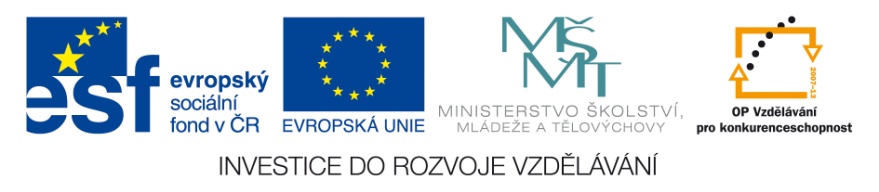 Použité zdroje
Relief Map of Czech Republic.png. In: Wikipedia: the free encyclopedia [online]. San Francisco (CA): Wikimedia Foundation, 2010, 28.8.2010 [cit. 2012-12-20]. Dostupné z: http://cs.wikipedia.org/wiki/Soubor:Relief_Map_of_Czech_Republic.png
Bees Collecting Pollen 2004-08-14.jpg. In: Wikipedia: the free encyclopedia [online]. San Francisco (CA): Wikimedia Foundation, 31.12.2004 [cit. 2013-08-21]. Dostupné z: http://cs.wikipedia.org/wiki/Soubor:Bees_Collecting_Pollen_2004-08-14.jpg
Http://cs.wikipedia.org/wiki/Soubor:AAV-Stute-2.jpg. In: Wikipedia: the free encyclopedia [online]. San Francisco (CA): Wikimedia Foundation, 15.3.2007 [cit. 2013-08-21].Dostupné z: http://cs.wikipedia.org/wiki/Soubor:AAV-Stute-.jpg 
Cyprin carpi 090613-0329 tdp.JPG. In: Wikipedia: the free encyclopedia [online]. San Francisco (CA): Wikimedia Foundation, 27.4.2010 [cit. 2013-08-21]. Dostupné z: http://commons.wikimedia.org/wiki/File:Cyprin_carpi_090613-0329_tdp.JPG 
Silz cerf21.jpg. In: Wikipedia: the free encyclopedia [online]. San Francisco (CA): Wikimedia Foundation, 25.8.2006 [cit. 2013-08-21]. Dostupné z: http://cs.wikipedia.org/wiki/Soubor:Silz_cerf21.jpg
Wild Boar Habitat quadrat.jpg. In: Wikipedia: the free encyclopedia [online]. San Francisco (CA): Wikimedia Foundation, 25.5.2007 [cit. 2013-08-21]. Dostupné z: http://commons.wikimedia.org/wiki/File:Wild_Boar_Habitat_quadrat.jpg
Bess2.jpg. In: Wikipedia: the free encyclopedia [online]. San Francisco (CA): Wikimedia Foundation, 10.11.2007 [cit. 2013-08-21]. Dostupné z: http://cs.wikipedia.org/wiki/Soubor:Bess2.jpg
Piglet with a muddy snout.jpg. In: Wikipedia: the free encyclopedia [online]. San Francisco (CA): Wikimedia Foundation, 19.10.2007 [cit. 2013-08-21]. Dostupné z: http://commons.wikimedia.org/wiki/File:Piglet_with_a_muddy_snout.jpg  
Zeměpis naší vlasti. Praha: Nakladatelství České geografické společnosti, s.r.o., 2009. ISBN 978-80-86034-85-0. 
Obrázky. Www.office.microsoft.com [online]. 2013 [cit. 2013-08-21]. Dostupné z: http://office.microsoft.com/cs-cz/images/results.aspx?qu=brambory&ex=1 
Geografie Česká republika. Praha: SPN Pedagogické nakladatelství, a.s., 2004. ISBN 80-7235-266-0.
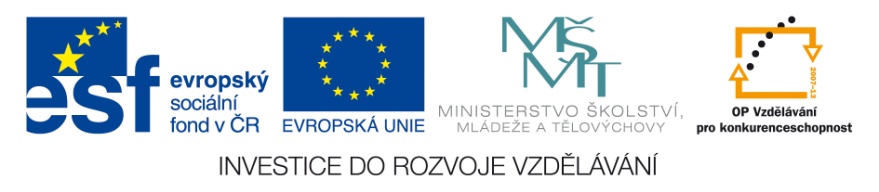